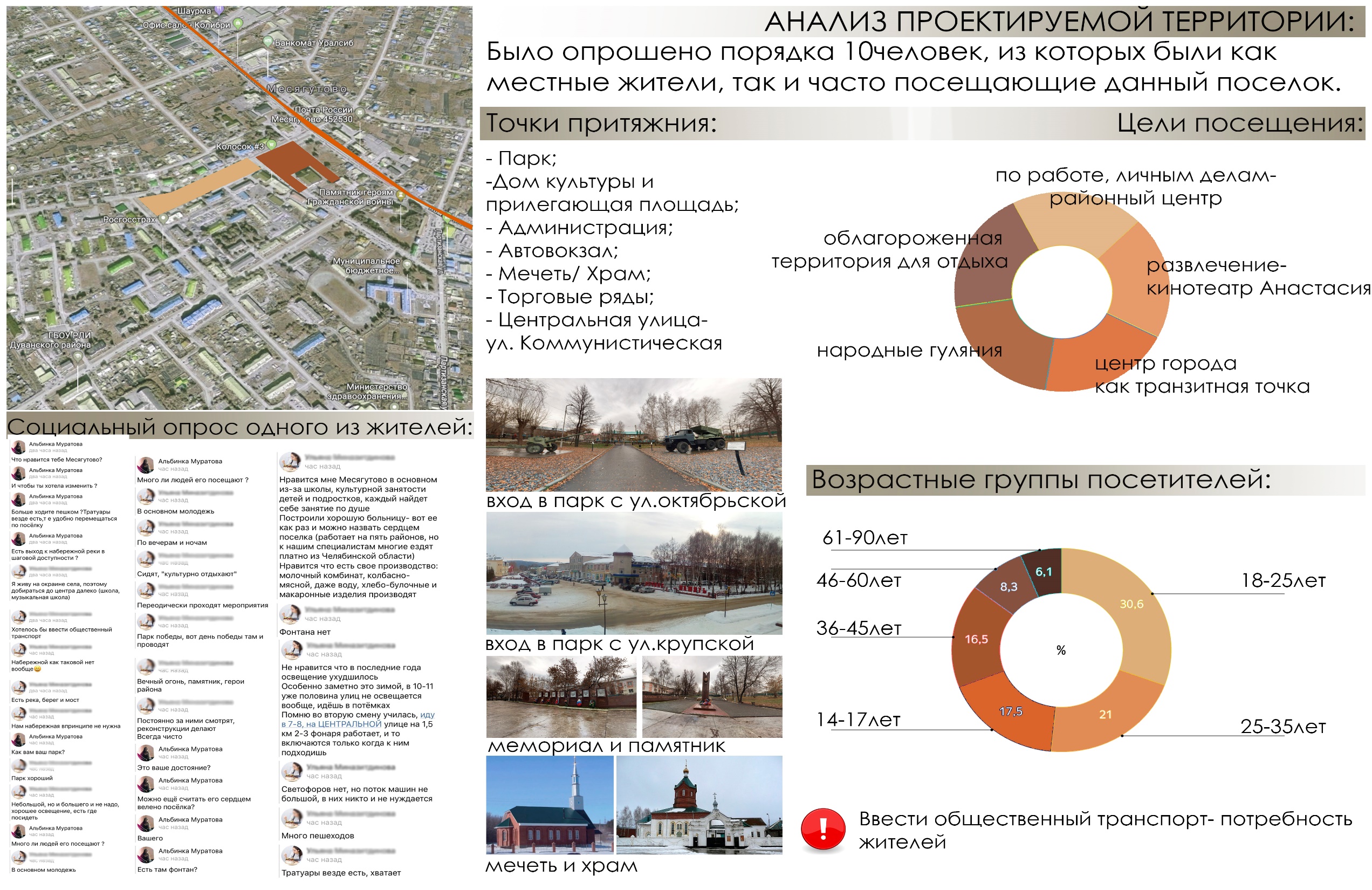 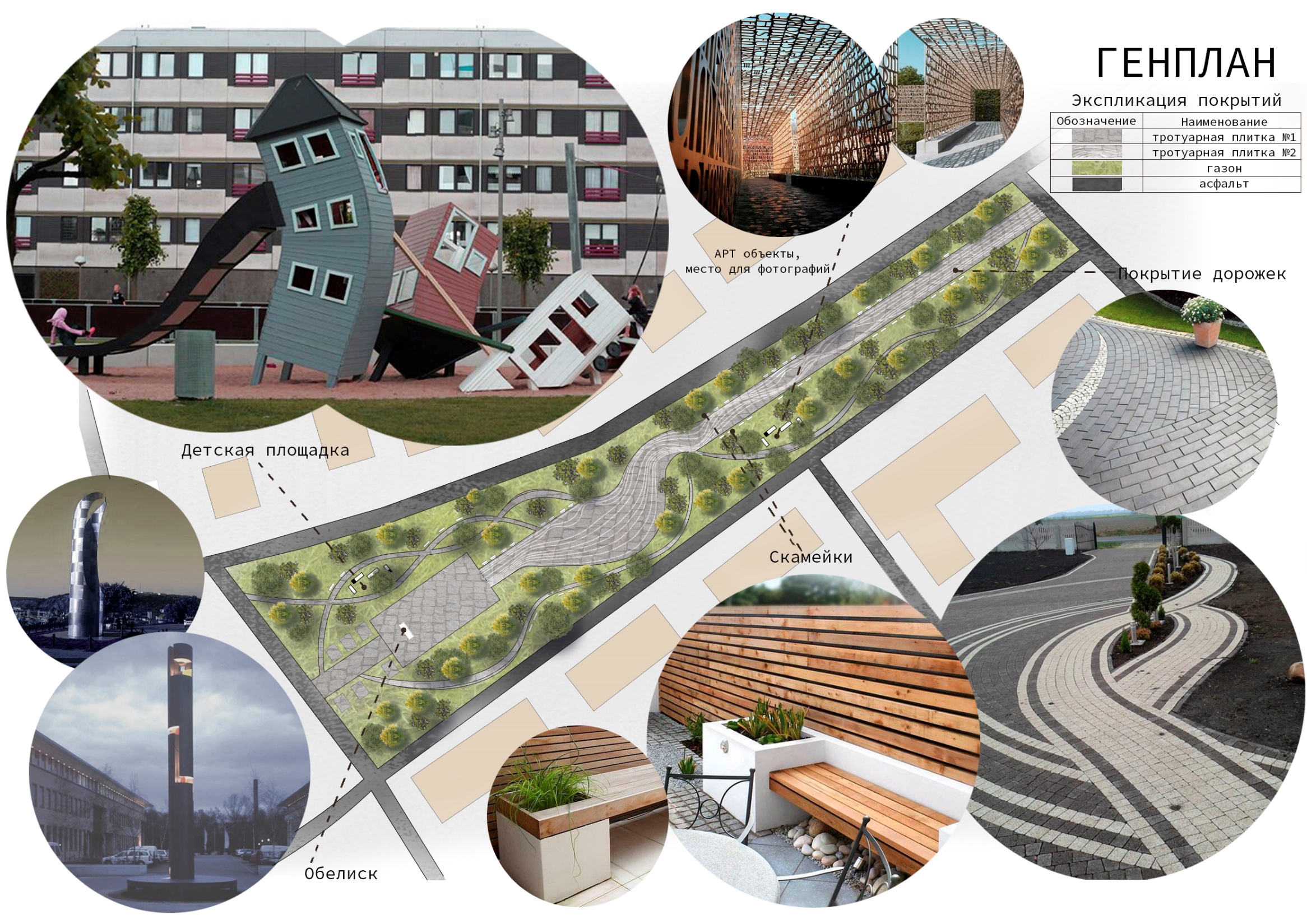 КОНЦЕПЦИЯ РАЗВИТИЯ СЕЛА МЕСЯГУТОВО
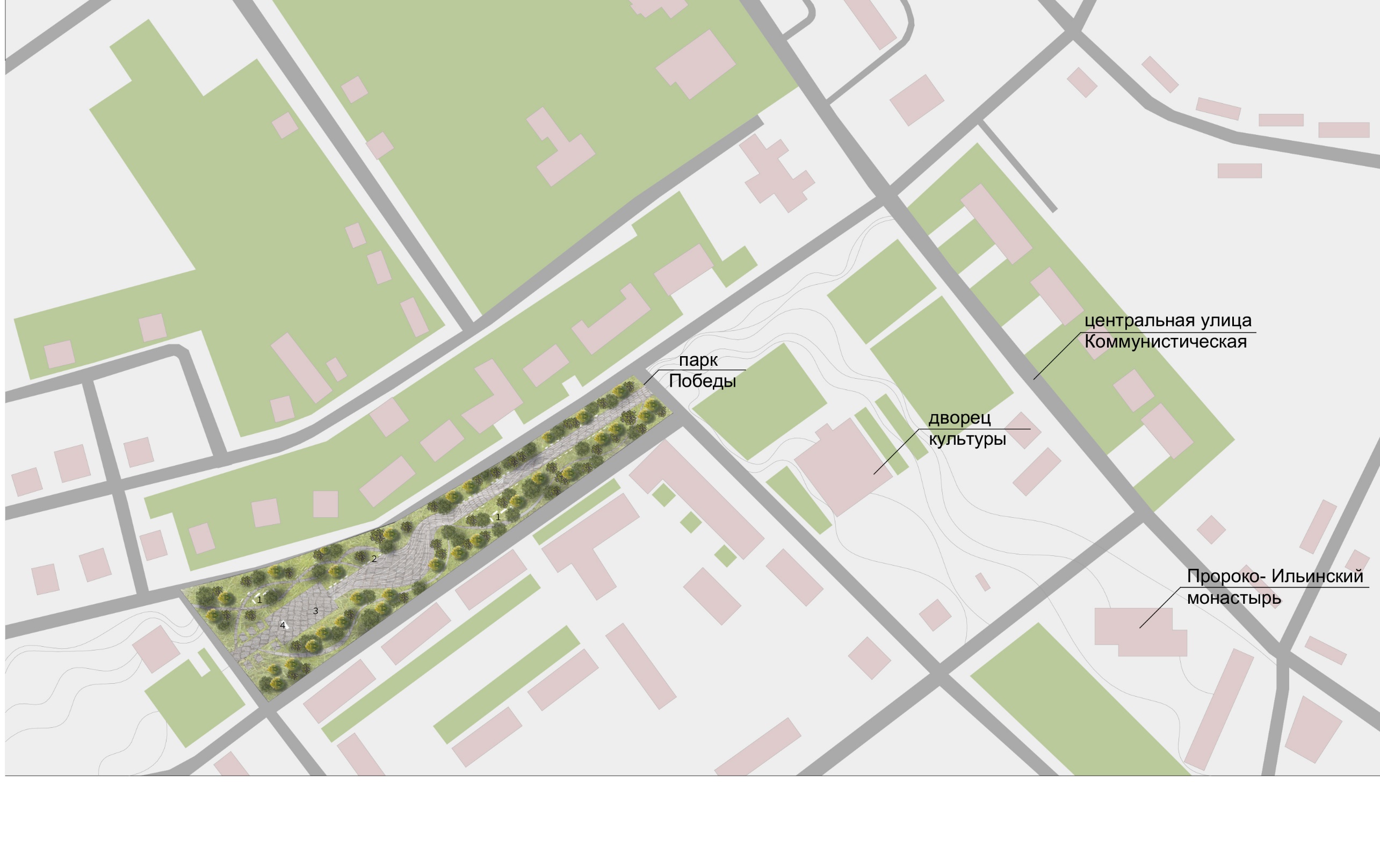